Two Results On Slime Mold Computations
R. Becker, A. Karrenbauer, P. Kolev, K. Mehlhorn (MPI-INF)
V. Bonifaci (IASI-CNR)
September 06, 2017
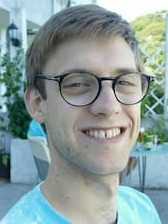 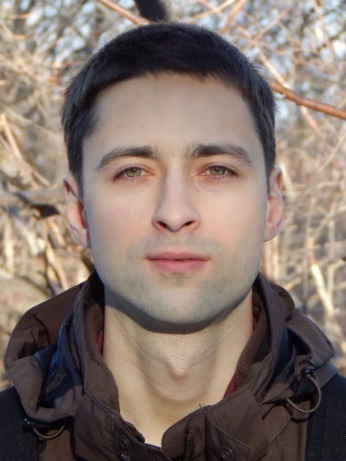 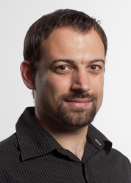 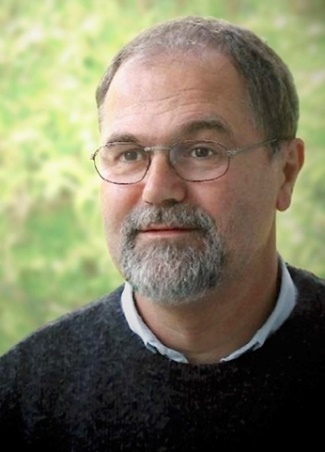 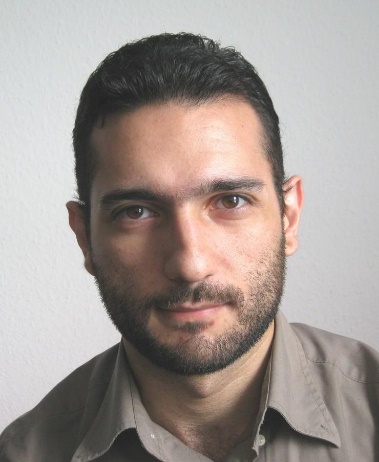 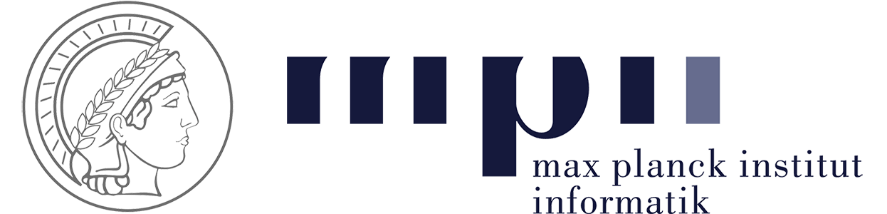 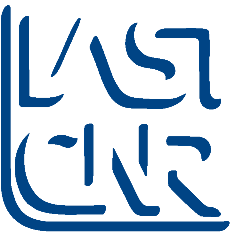 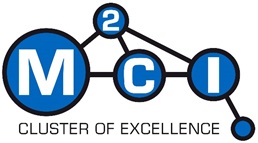 Talk Outline
Physarum Polycephalum
Definition and Mathematical Models

Our Results:
Continuous Undirected Model
Discretized Directed Model

Summary
2
Physarum Polycephalum
A slime mold that solves 
   Shortest Path problems



NYT’00 experiment
allocate pieces of the Physarum in a maze
wait until the Physarum spreads uniformly
insert two food sources
after some time the Physarum retracts to the shortest path
NYT’00 - Nakagaki, Yamada, Toth - Nature’00
3
[Speaker Notes: Nakagaki  Yamada  Toth
Nature’00]
Physarum Polycephalum
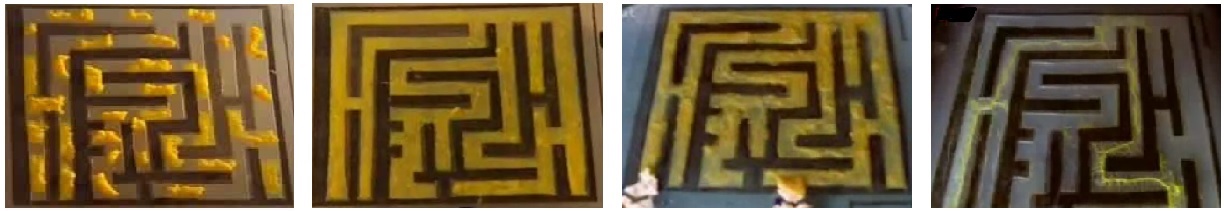 Physarum is an electrical network with time varying resistors.
TKN’07 - Tero, Kobayashi, Nakagaki - Journal of Theoretical Biology’07
4
[Speaker Notes: Tero  Kobayashi  Nakagaki   
Journal of Theoretical Biology’07]
Physarum Polycephalum
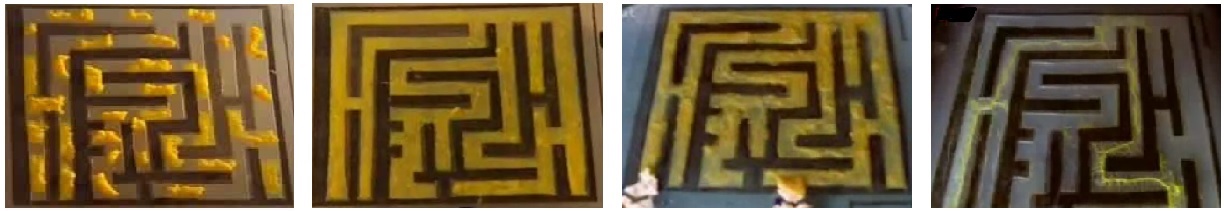 Physarum is an electrical network with time varying resistors.
TKN’07 - Tero, Kobayashi, Nakagaki - Journal of Theoretical Biology’07
5
[Speaker Notes: Tero  Kobayashi  Nakagaki   
Journal of Theoretical Biology’07]
Mathematical Models
Biologically Grounded
Biologically Inspired
6
Mathematical Models
Biologically Grounded
Biologically Inspired
Two New Results
7
Mathematical Models
Biologically Grounded
Biologically Inspired
1. Bio Grounded
8
Prior Work
MO’08 - Miyaji, Ohnishi - International Journal of Pure and Applied Mathematics 2008
9
BMV’12 - Bonifaci, Mehlhorn, Varma - Journal of Theoretical Biology 2012
[Speaker Notes: Miyaji  Ohnishi 
International Journal of Pure and Applied Mathematics 2008

Bonifaci  Mehlhorn  Varma 
Journal of Theoretical Biology 2012]
Prior Work
SV’16c - Straszak, Vishnoi - IRLS and Slime Mold: Equivalence and Convergence – arXiv 2016
10
[Speaker Notes: Straszak  Vishnoi
IRLS and Slime Mold: Equivalence and Convergence
arXiv 2016]
Prior Work
SV’16c - Straszak, Vishnoi - IRLS and Slime Mold: Equivalence and Convergence – arXiv 2016
11
[Speaker Notes: Straszak  Vishnoi
IRLS and Slime Mold: Equivalence and Convergence
arXiv 2016]
Proof Idea
12
BMV’12 - Bonifaci, Mehlhorn, Varma - Journal of Theoretical Biology 2012
[Speaker Notes: Bonifaci  Mehlhorn  Varma
Physarum can compute shortest paths
Journal of Theoretical Biology 2012]
Mathematical Models
Biologically Grounded
Biologically Inspired
2. Bio Inspired
13
Prior Work
BBDKM’13 - Becchetti, Bonifaci, Dirnberger, Karrenbauer, Mehlhorn - ICALP 2013
14
SV’16a - Straszak, Vishnoi - Natural algorithms for flow problems - SODA 2016
[Speaker Notes: Becchetti  Bonifaci  Dirnberger  Karrenbauer Mehlhorn
Physarum can compute shortest paths: Convergence proofs and complexity bounds
ICALP 2013

Straszak  Vishnoi
Natural algorithms for flow problems
SODA 2016]
Prior Work
15
SV’16b - Straszak, Vishnoi - On a natural dynamics for linear programming - ITCS 2016
[Speaker Notes: Straszak  Vishnoi
On a natural dynamics for linear programming
ITCS 2016]
Proof Idea
Issue: The SV’16b analysis relies on a proof technique 
   developed in BBDKM’12 for undirected discrete Physarum.

1) We extend the analysis for the directed discrete case in
BBDKM’12 (Shortest Path) and
SV’16a (Transshipment)
to the setting of positive Linear Programs.

2) Then, we combine the analysis in SV’16b with (1).
Our Approach:
BBDKM’13 - Becchetti, Bonifaci, Dirnberger, Karrenbauer, Mehlhorn - ICALP 2013
SV’16a - Straszak, Vishnoi - Natural algorithms for flow problems - SODA 2016
16
SV’16b - Straszak, Vishnoi - On a natural dynamics for linear programming - ITCS 2016
[Speaker Notes: SV’16a - Straszak  Vishnoi
Natural algorithms for flow problems
SODA 2016

SV’16b - Straszak  Vishnoi
On a natural dynamics for linear programming
ITCS 2016

BBDKM’12 - Becchetti  Bonifaci  Dirnberger  Karrenbauer Mehlhorn
Physarum can compute shortest paths: Convergence proofs and complexity bounds
ICALP 2012]
Summary
Biologically Inspired Model
Biologically Grounded Model
SV’16b - Straszak, Vishnoi - On a natural dynamics for linear programming - ITCS 2016
17
SV’16c - Straszak, Vishnoi - IRLS and Slime Mold: Equivalence and Convergence – arXiv 2016
Thank you!
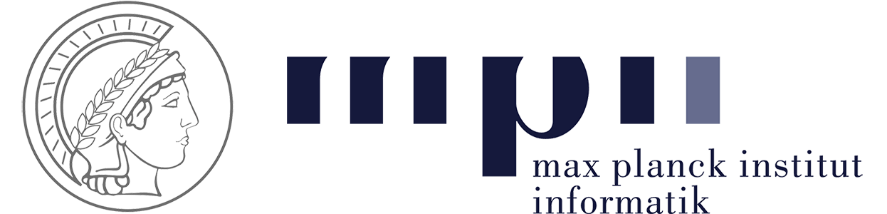 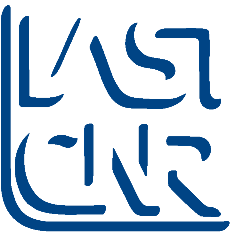 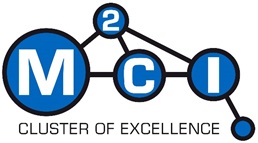